يميز 2 من الملامس المختلفة ( الخشن ، الناعم)
https://www.youtube.com/watch?v=aFnudeJEezw
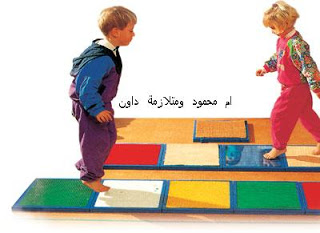 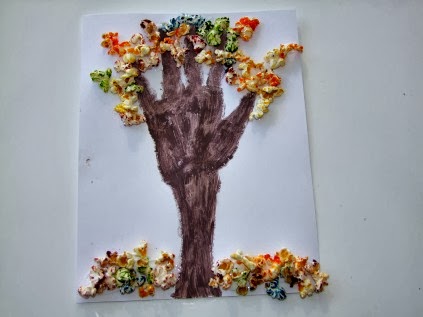 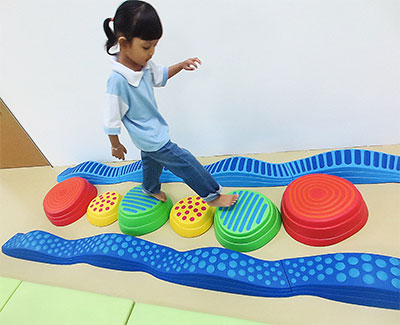 23 August 2020
2
https://www.youtube.com/watch?v=uk8biEfUKvA
https://www.youtube.com/watch?v=aFnudeJEezw
23 August 2020
3
23 August 2020
4
أوراق عمل
أنا ألون الفاكهة ذات الملمس الخشن
أنا ألون الفاكهة ذات الملمس الناعم
ضع دائرة حول الملمس الناعم
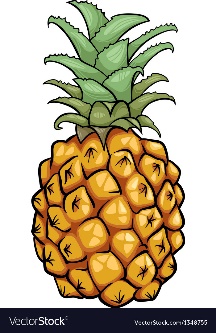 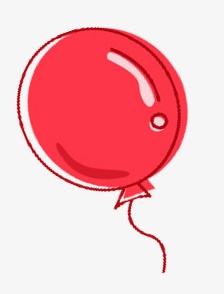 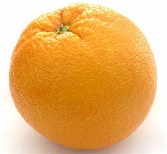 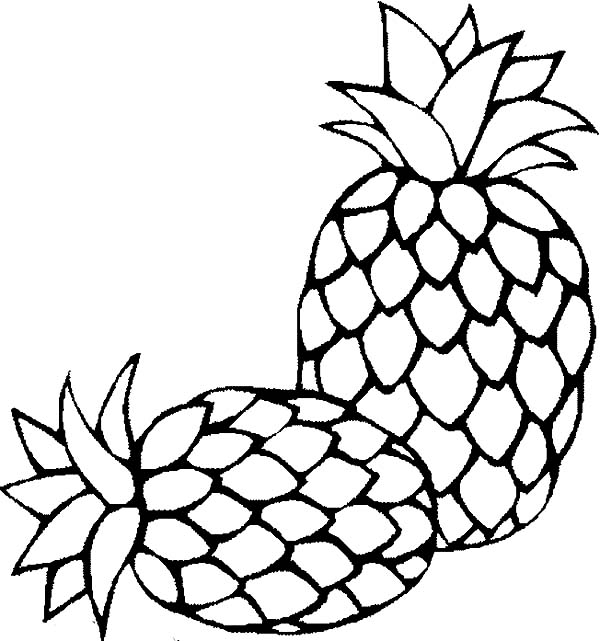 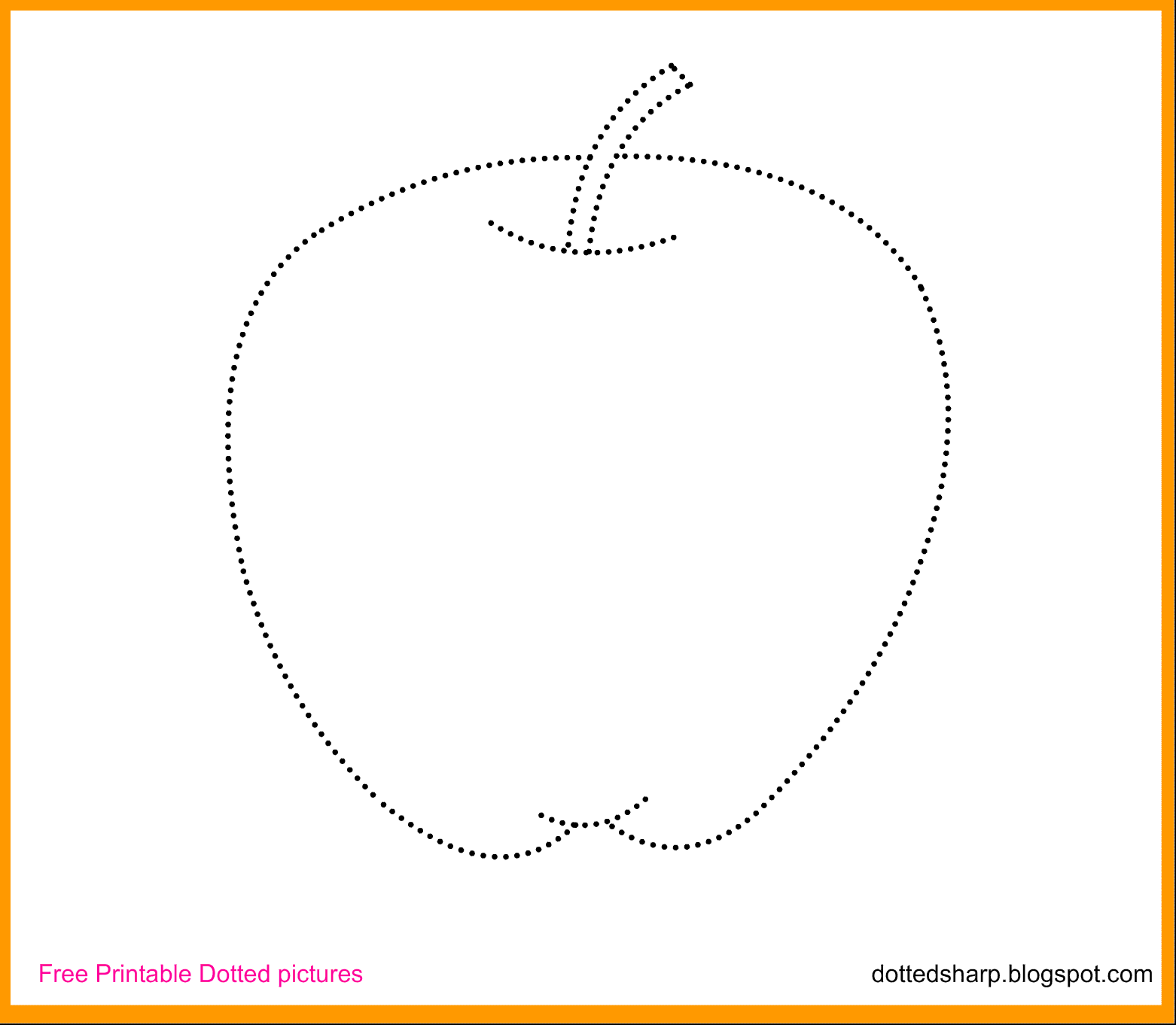 ضع دائرة حول الملمس الخشن
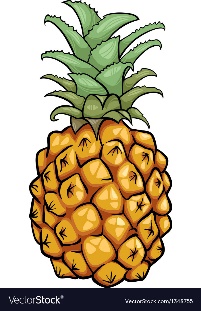 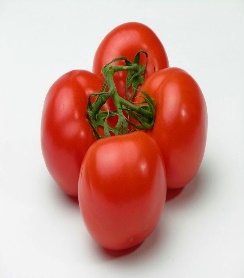 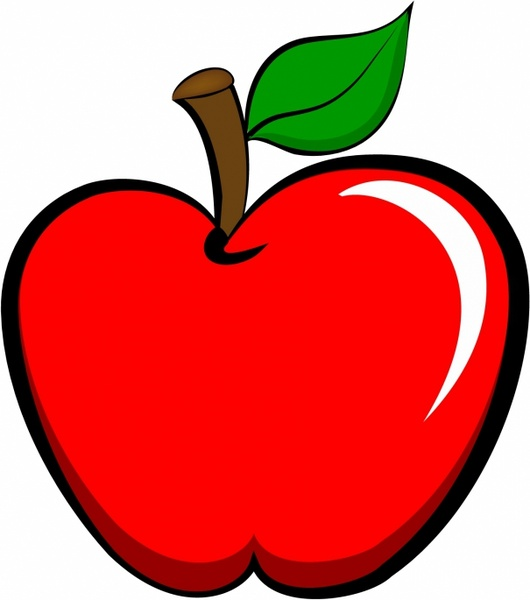 5